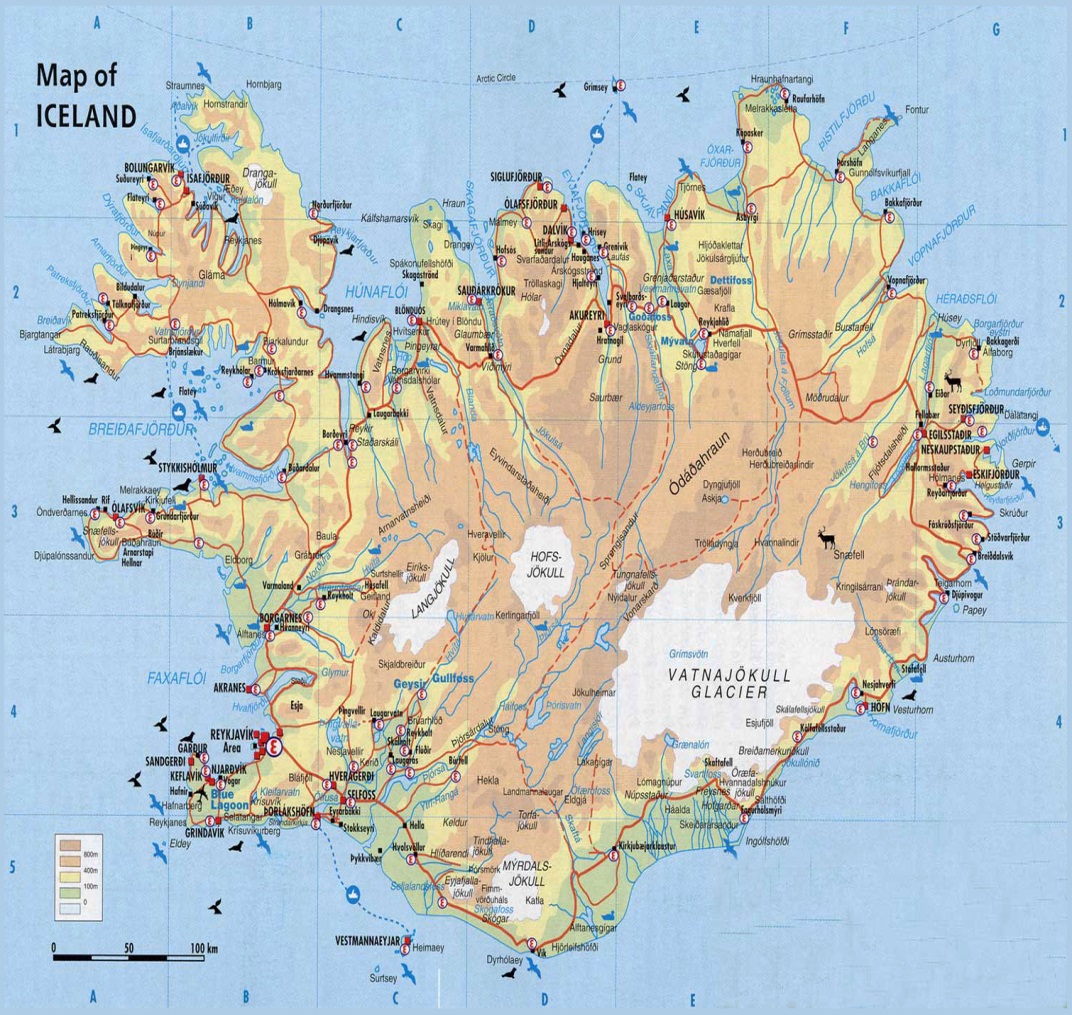 Islandija –  sala valstybė Atlanto vandenyne, šalia Šiaurės poliaračio. 
18-a didžiausių pasaulio salų ir 2-a Europoje (1-a Didžioji Britanija).
Iki Grenlandijos -  300 km, iki Norvegijos - 1000 km. 
Plotas - 103 000 km² (iš jų- 67% - tundra).
Gyventojai - 321 857; Sostinė – Reikjavikas (2/3 visų gyventojų). 
Klimatas švelnus dėl ją šildančios šiltosios Golfo srovės.
Habnarfjorduras – 10 km nuo Reikjaviko (3-asis pagal dydį miestas saloje). Išvystyta aliuminio pramonė.
28.000 gyv., 144 km2 plotas
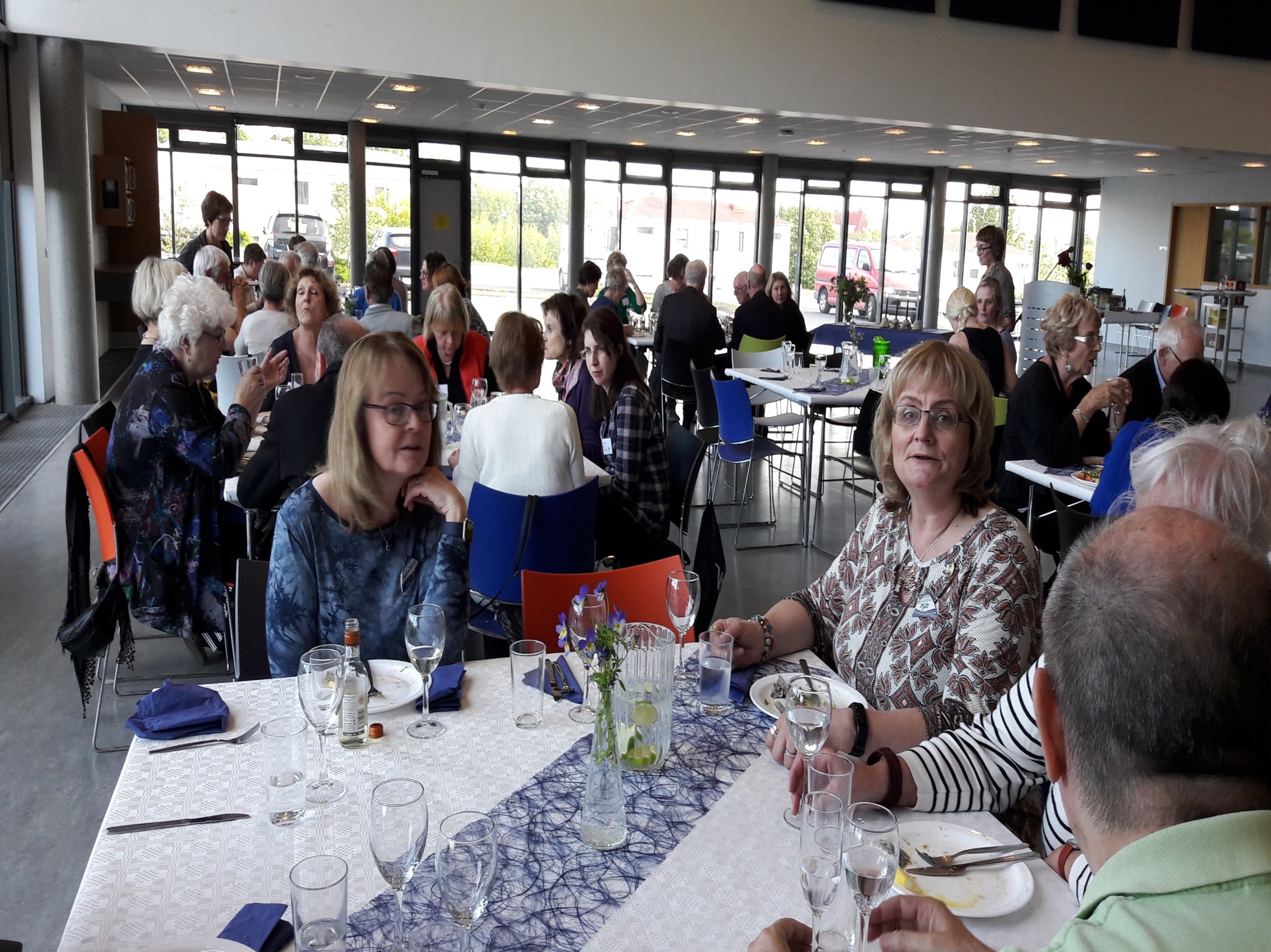 Prezidentūra. Gardabaer regione
15.000 gyv., 46 km2 plotas.
Reikjavikas
122,400 gyventojų, 273 km2
Reikjaviko Universitetas
Koncertų ir konferencijų centras Harpa
Didžiausias Europoje banginių muziejus
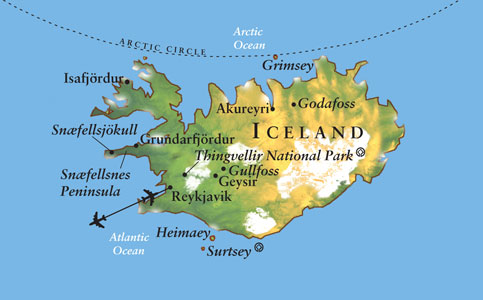 Kelionė į pietų regioną
Keltu plaukiam į Vestmannaeyja archipelago Heimaey salą (didžiausią ir vienintelę apgyvendintą) – „Pompėją šiaurėje“.
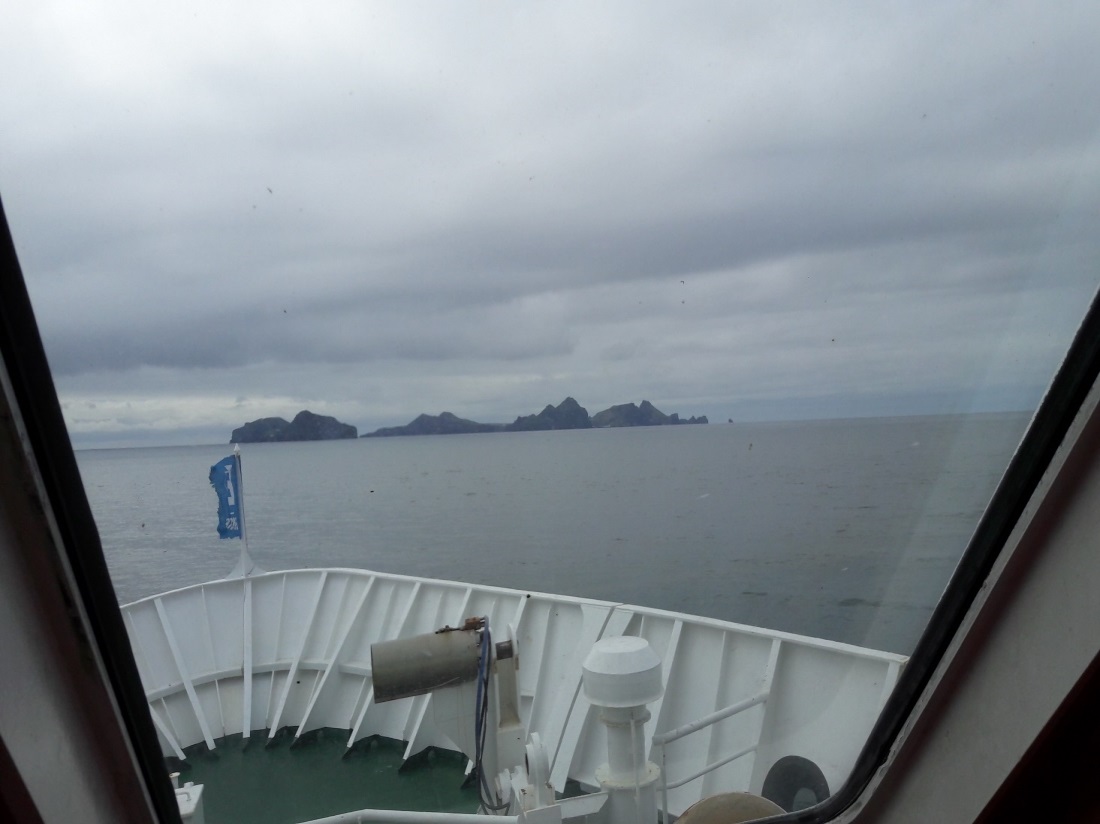 1973  01 23  išsiveržė Heimaey vulkanas (Eldfell). Iki šios tragedijos saloje gyveno apie 3000 gyventojų. Lava užpylė 400 namų, sustojo tekėti ties13 nr. pažymėtu namu. Ugnikalnis užgeso po 5 mėn. Dabar saloje gyvena apie 2500 žmonių. 2005 m. buvo atkasta keletas namų ir įrengtas muziejus.
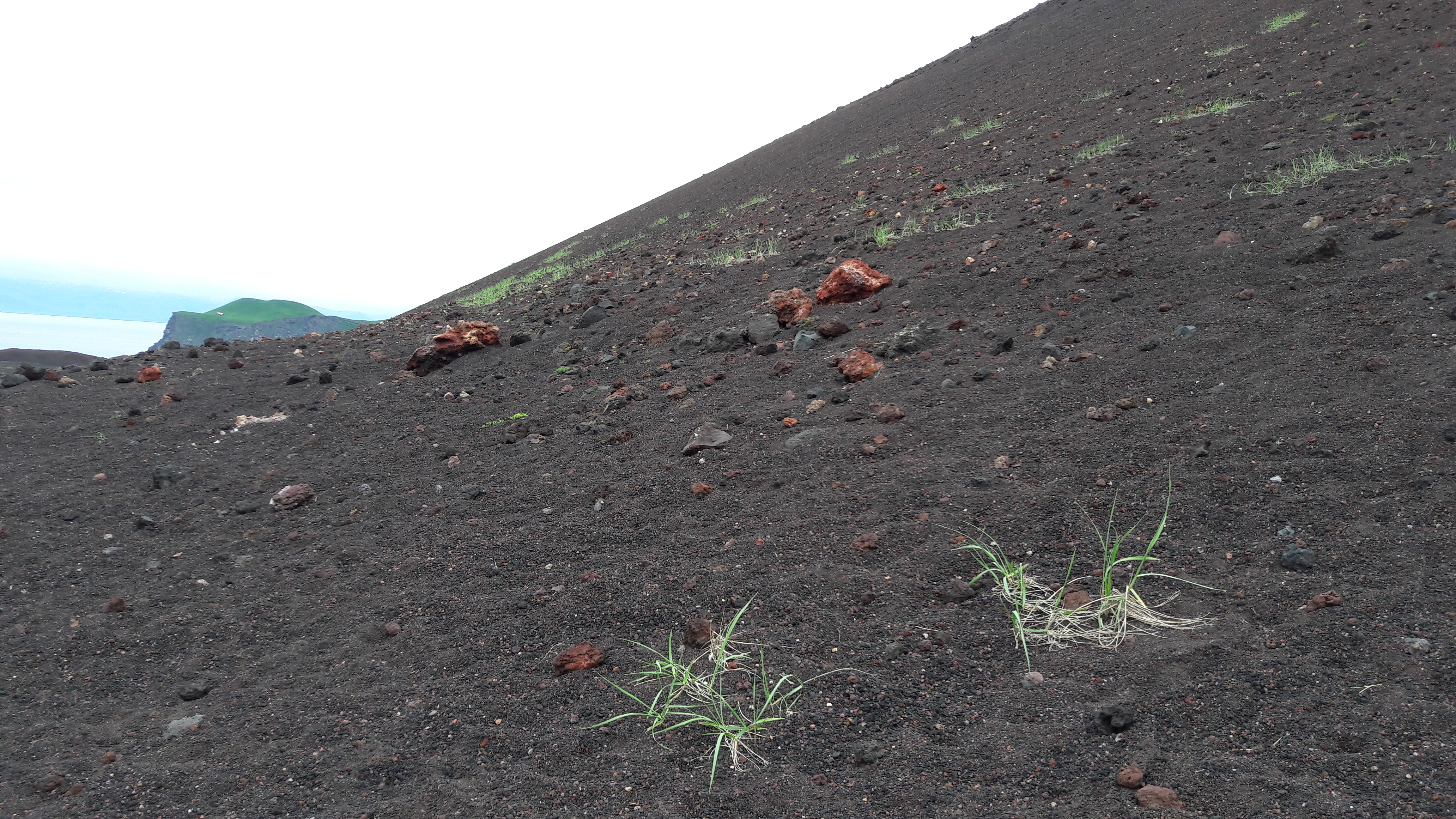 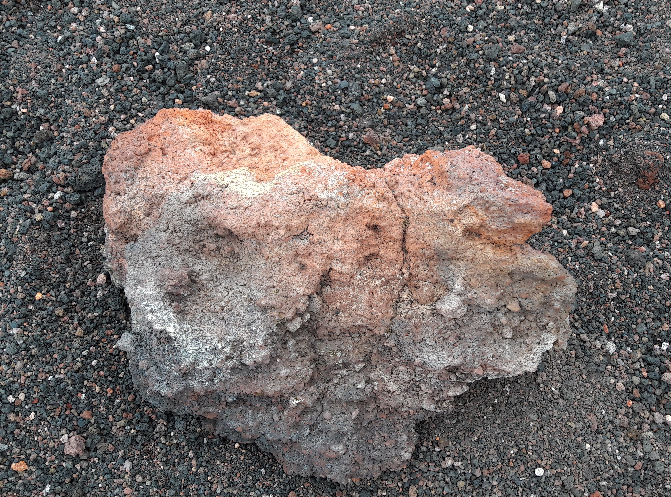 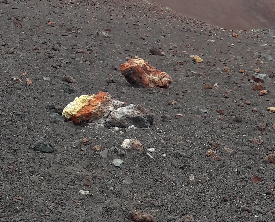 NakvynėAsgardur
Kelionė į slėnį tarp ledynų
Seljalandsfoss krioklys - apie 60 m. aukščio.
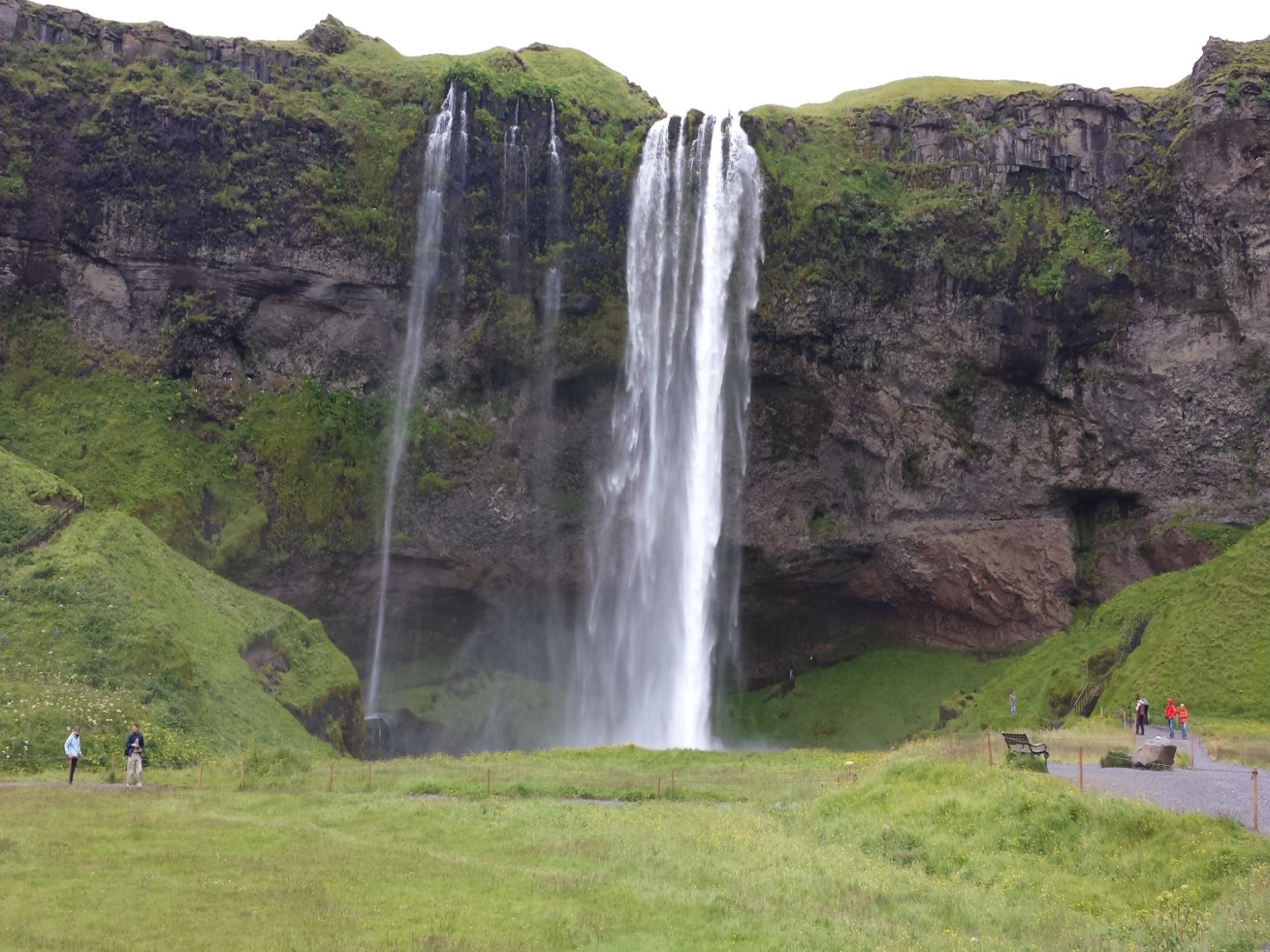 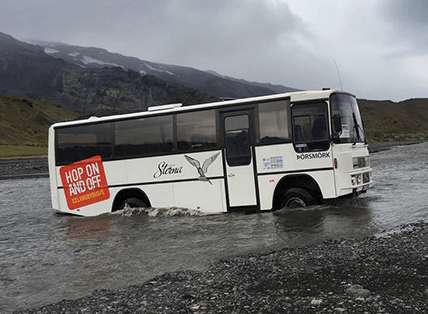 Keliaujame į Thorsmork keliu „be kelio“
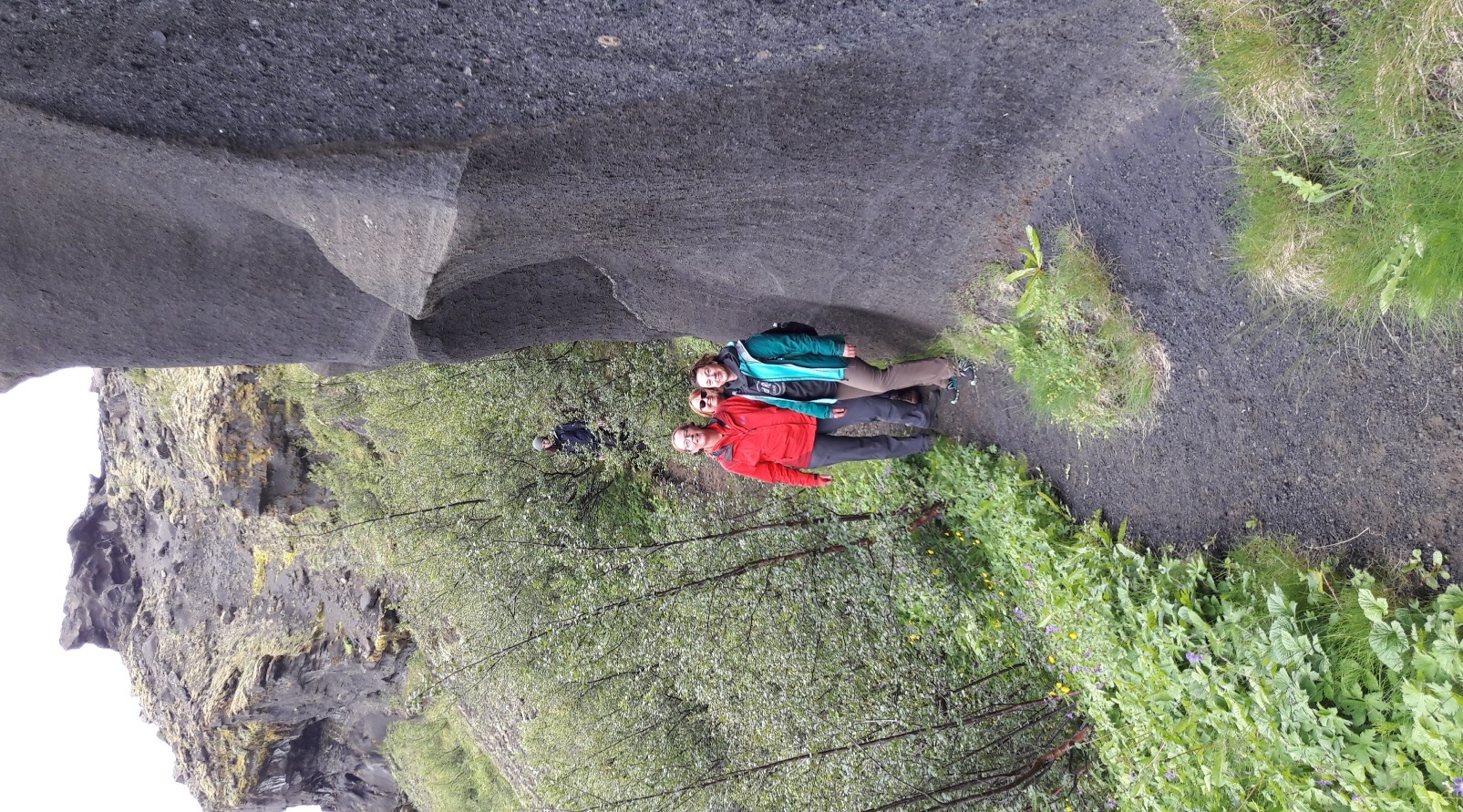 Hrunalaug –šilto vandens „vonios“
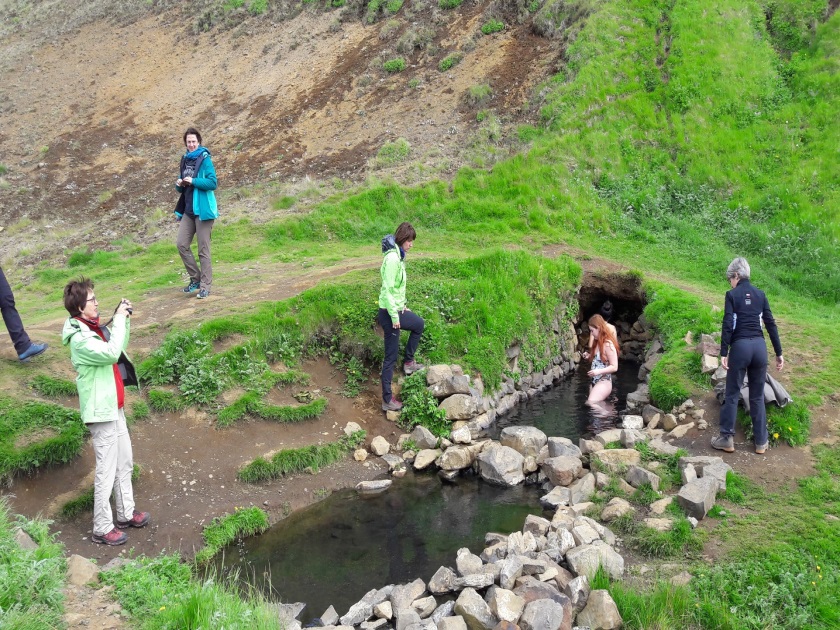 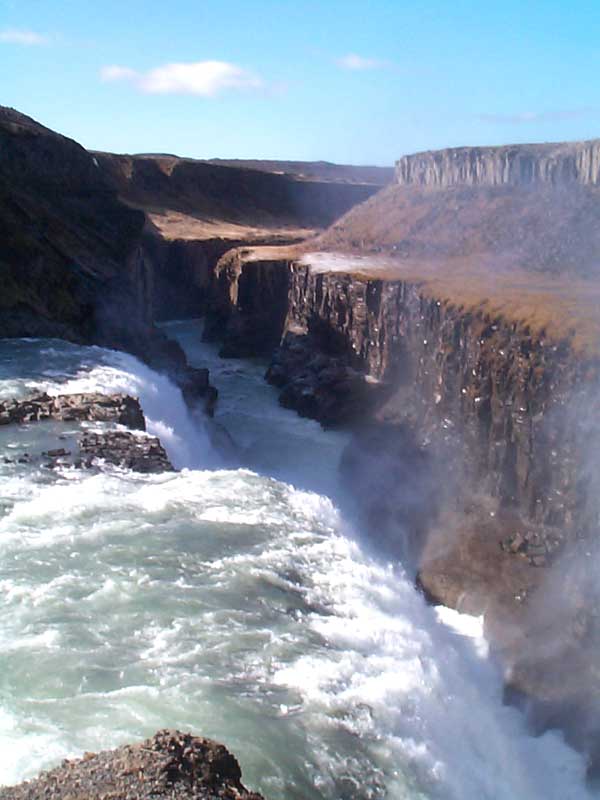 Gullfoss krioklys
"Auksinis" Hvíta upės kanjone, pietvakariuose. Jo plotis apie 1km, krenta trimis pakopomis į: 11 m., 21 m. ir 32 m. gylį. Vasarą nuteka 140 kubinių metrų per sekundę.
Strokkur geizeris – išsiveržia kas 5-10 min. Pakyla iki 15-20 m.(kartais ir iki 40 m.).
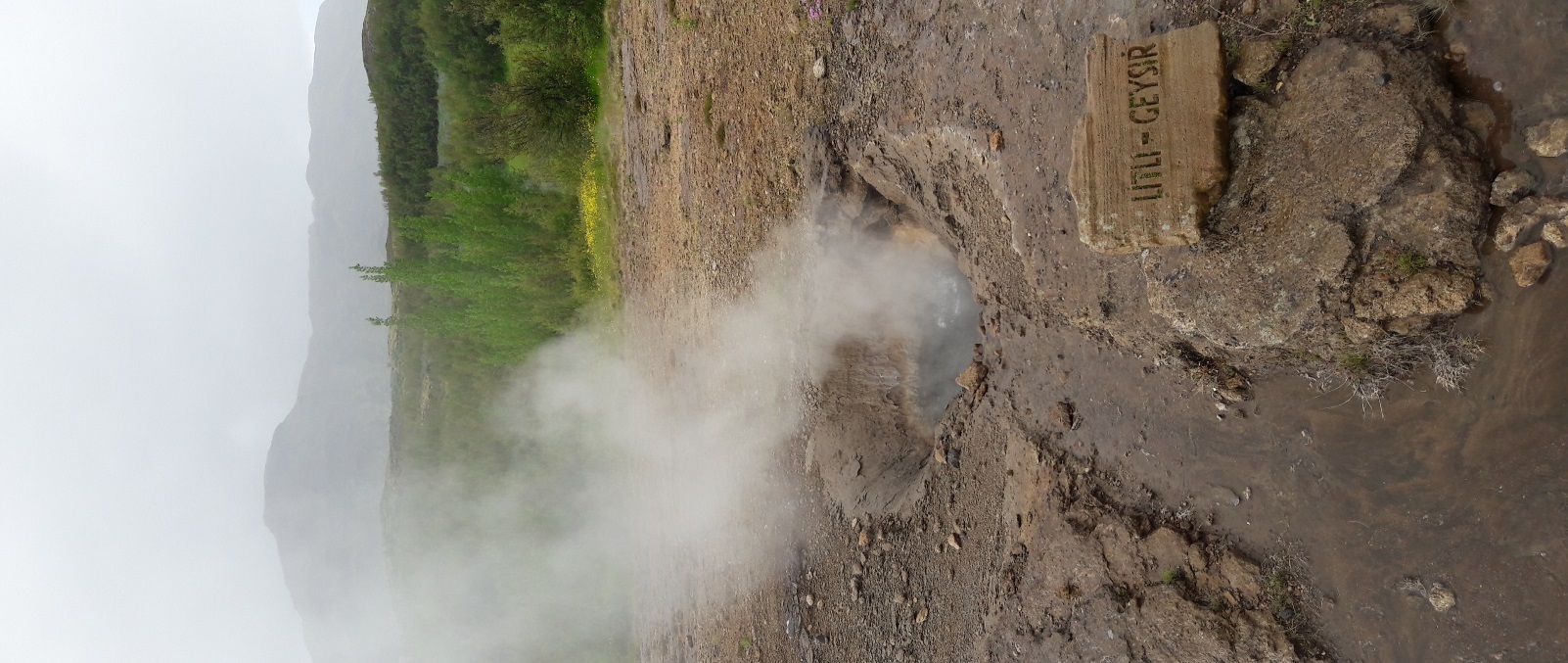 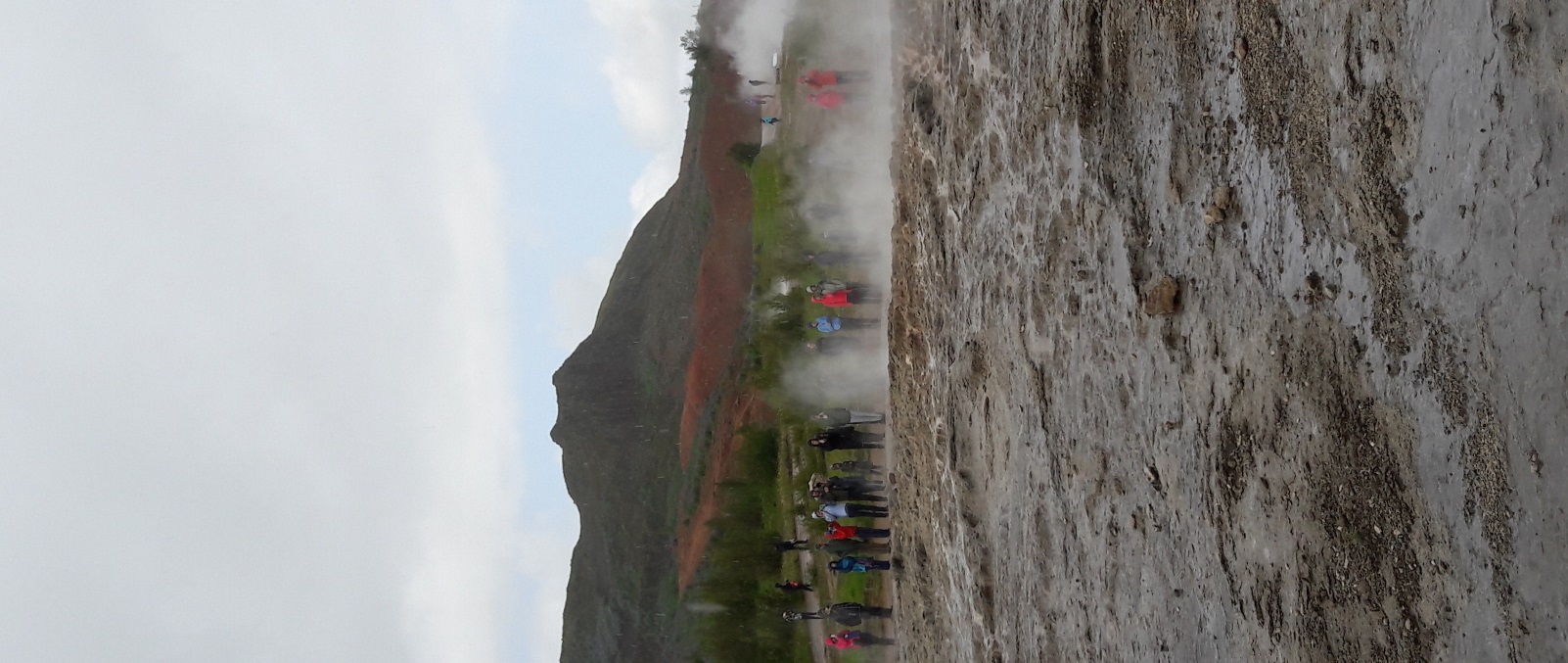 Svečiuose pas vietinį fermerį